«Друг  познаётся в беде»
Литература 5 класс
Учительница русского языка и литературы  Абдукаримова Сайёра
Приветствие
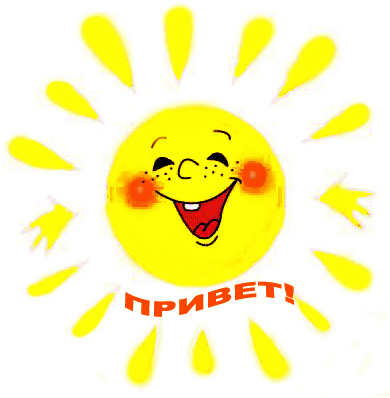 Психологический настрой
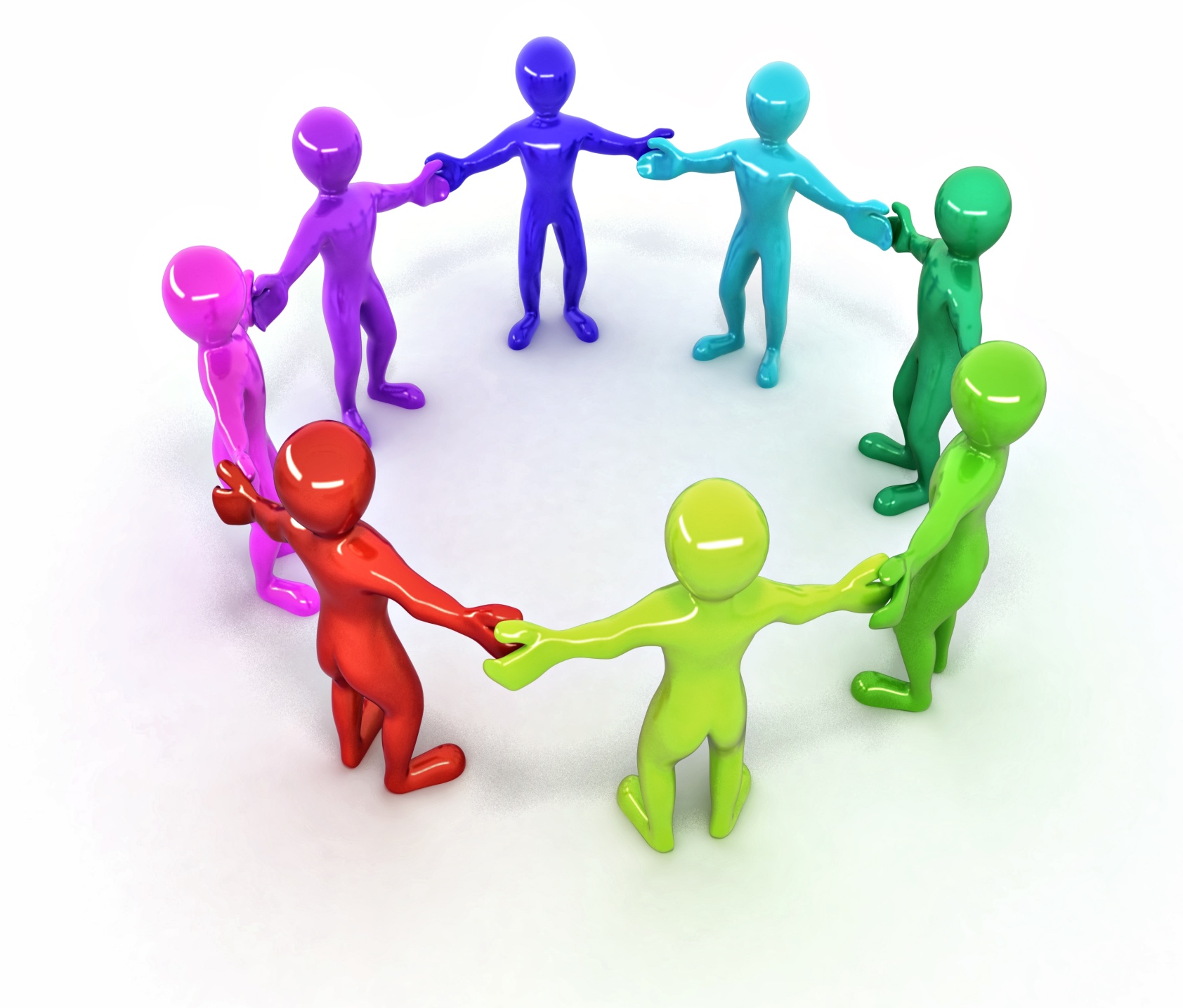 «Объявление «Ищу друга»»
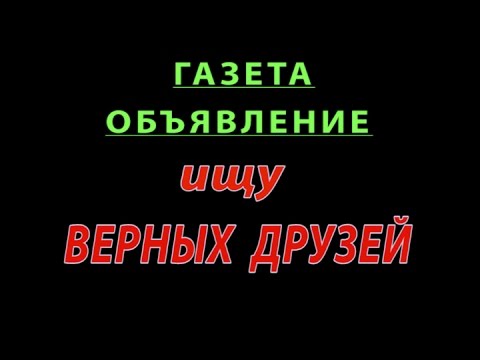 Стадия вызова
Опрос домашнего задания
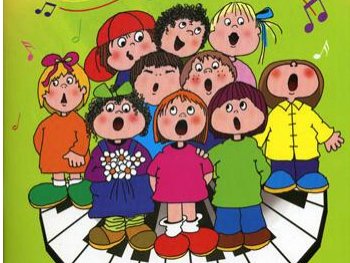 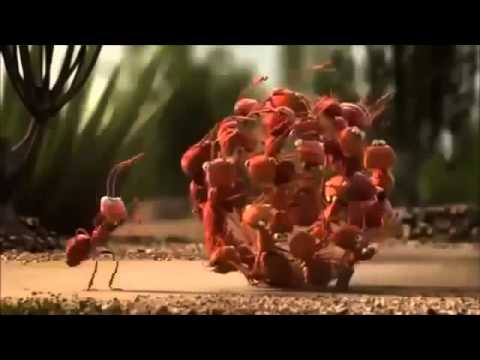 Семнадцатое ноября
Друг  познаётся в беде
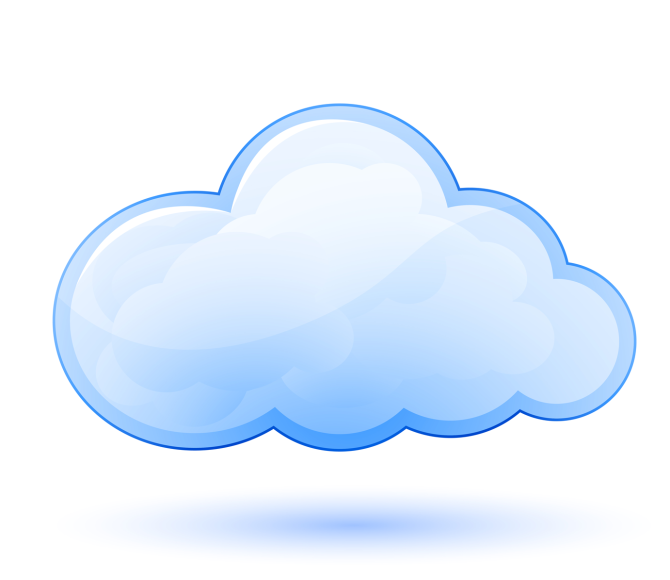 Упражнение 231
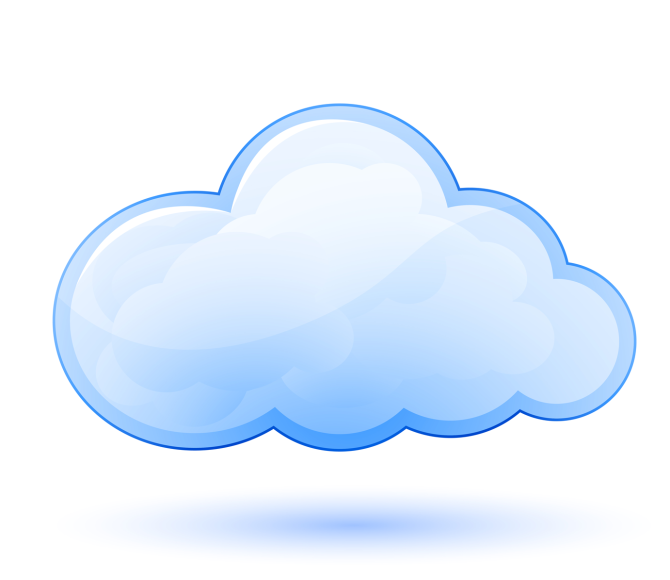 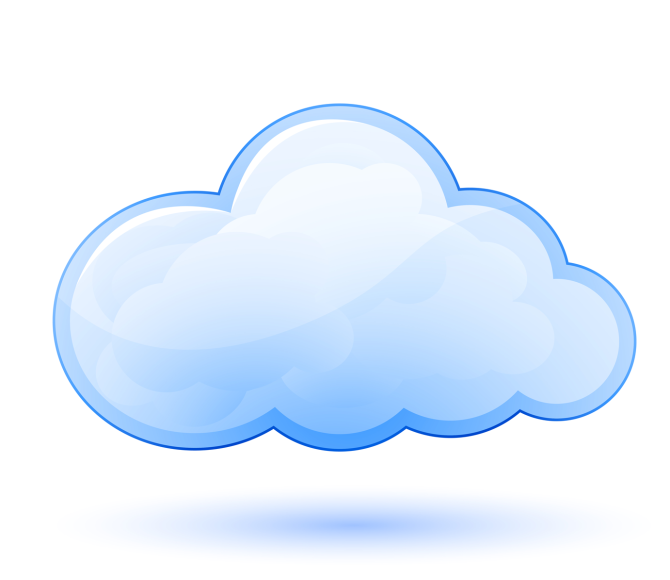 тот нам и вра… .
надо в воду ле…ть.
Чтобы ры…ку съесть,
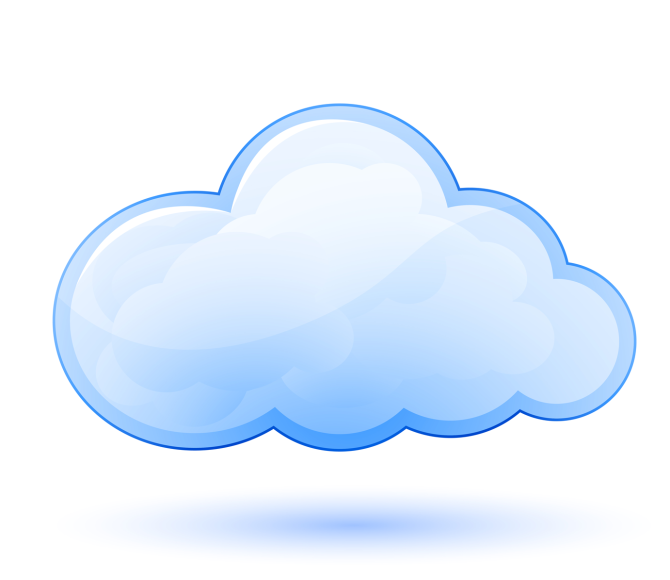 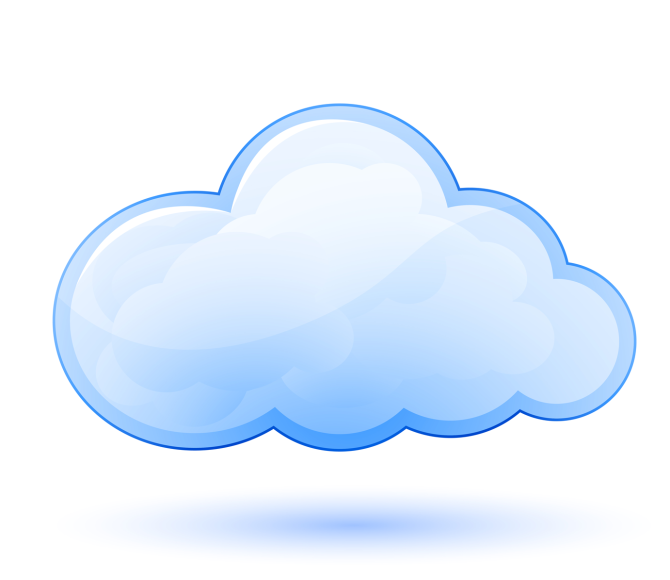 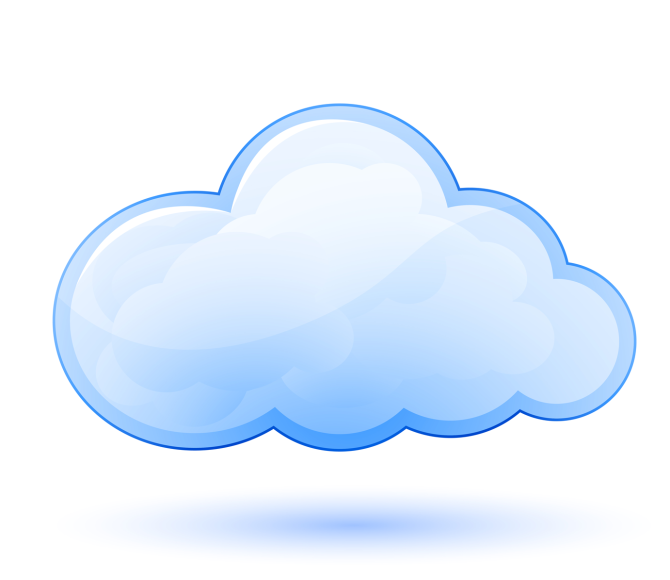 Тру…  кормит,
а лень портит.
Кому мир не доро…,
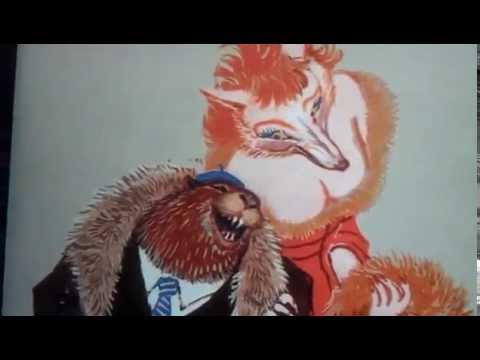 Стадия осмысления
Как друзья познаются
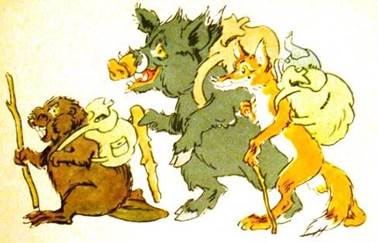 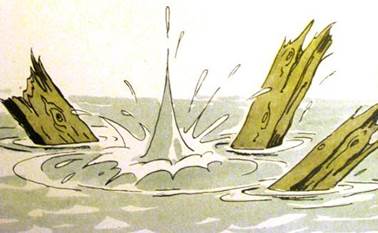 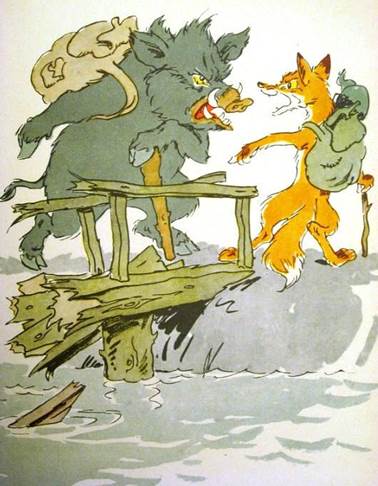 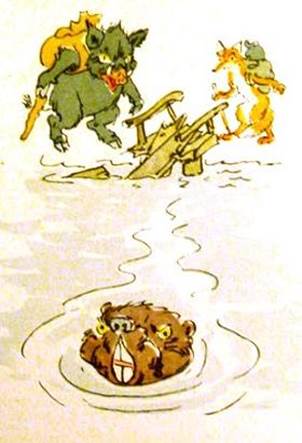 Физминутка   «Моменты»
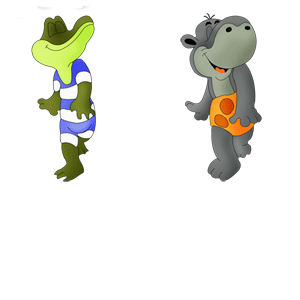 Задание
1 группа
2 группа
Инсценировка рассказа
Составить 2 «тонких» и 
2 «толстых» вопроса к тексту
Составление Синквейна
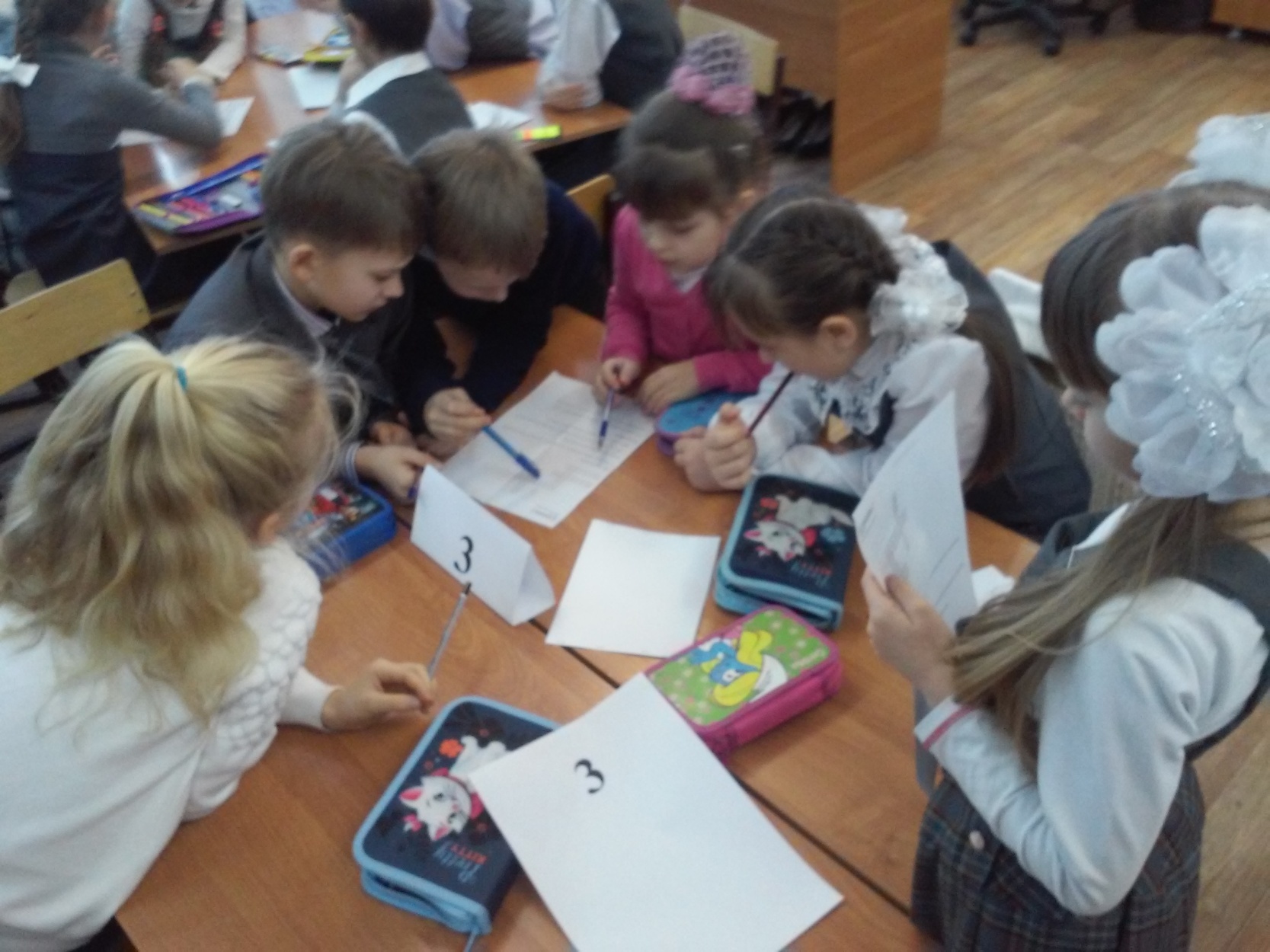 Закон дружбы
Цветок дружбы
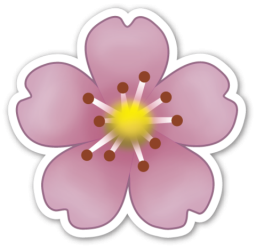 Ребята, давайте жить дружно
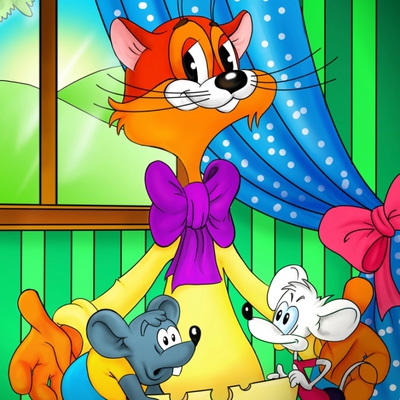 Спасибо за внимание